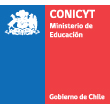 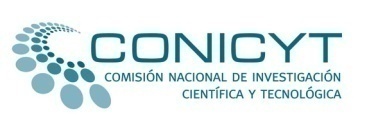 Access to Research Data and Scientific Information Generated with Public Funding in Chile
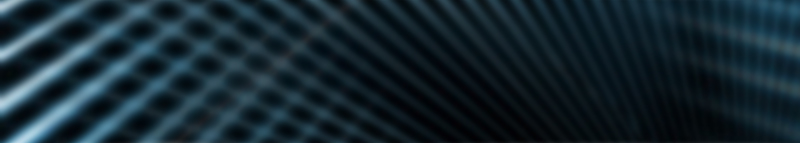 Patricia Muñoz Palma
Director 
Scientific Information Program
National Commission for Scientific and Technological Research
CHILE
Washington, April  , 2011
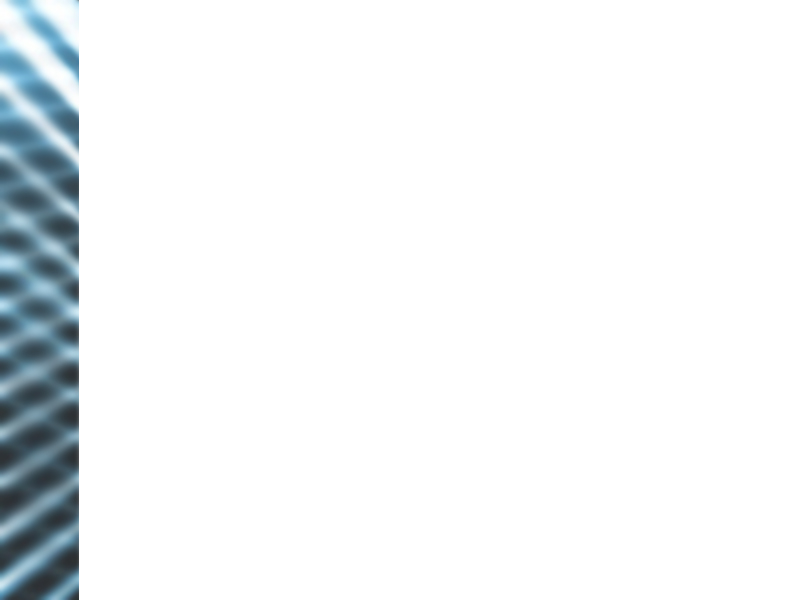 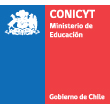 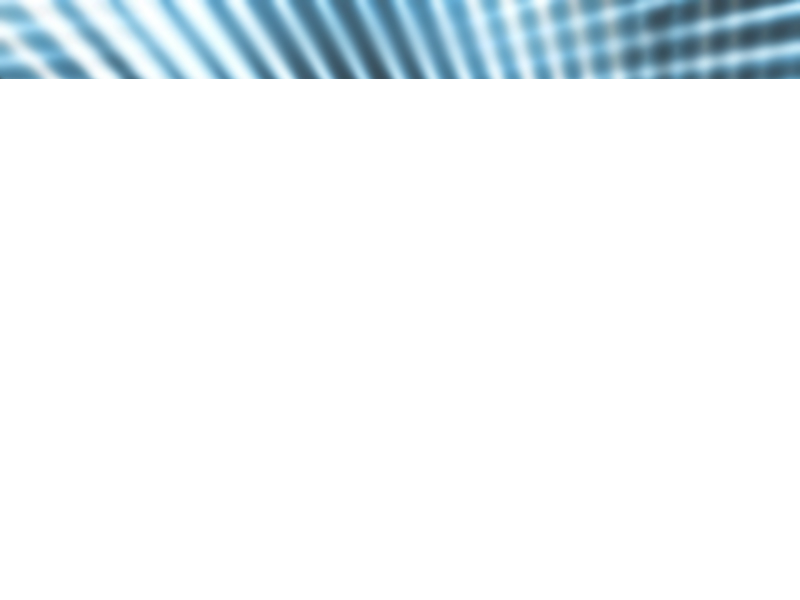 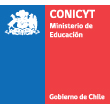 CHILEAN GENERAL CONTEXT
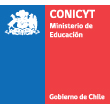 Maximizing returns of public support  to generation of scientific knowledge. (Re-using data and information).
IN THIS SCENARIO, THE SYSTEM PRESENTS CHALLENGES
Guaranteed access to data and information and their preservation.
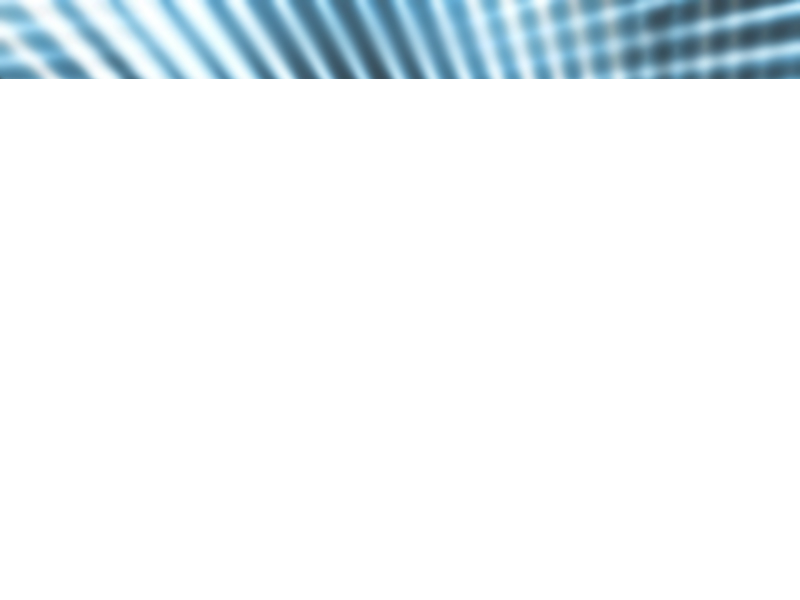 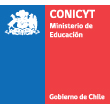 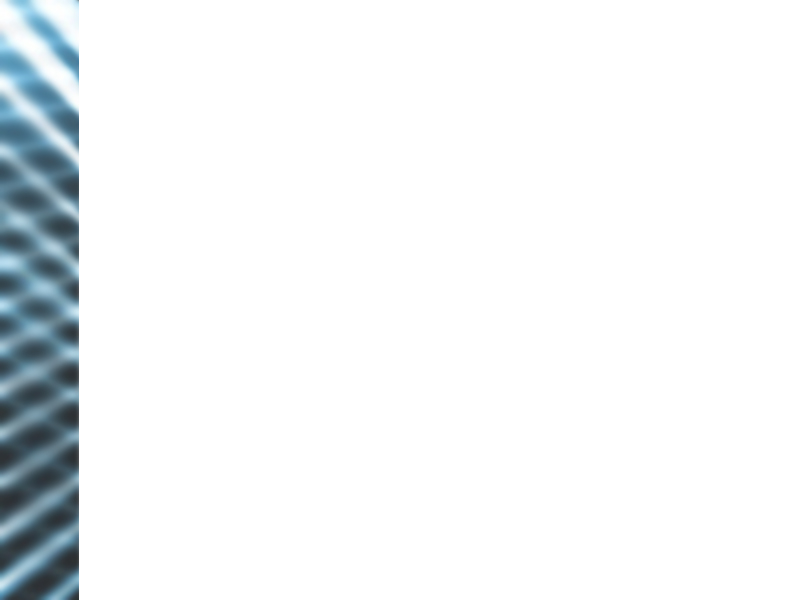 RELATED INITIATIVES IN CONICYT
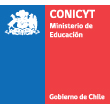 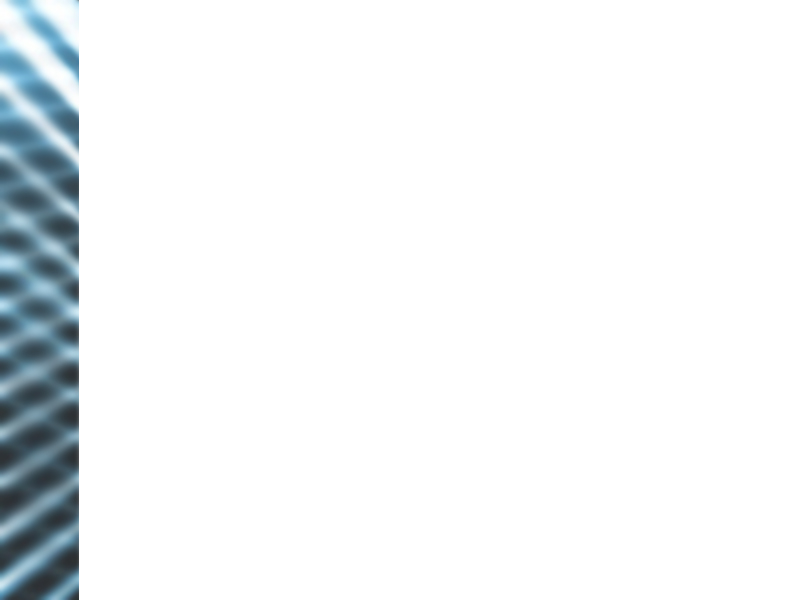 1.- Program of Management of Research Data and Scientific  Information Generated from Public Funding
GOALTo manage, strengthen and guarantee (in time) access to Data and Scientific Information, collected and produced in Chile from public funding in order to:
Facilitate and promote access to, and exchange of, data and scientific information generated in the country.
Preserve the scientific document patrimony. (Digital Preservation)
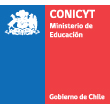 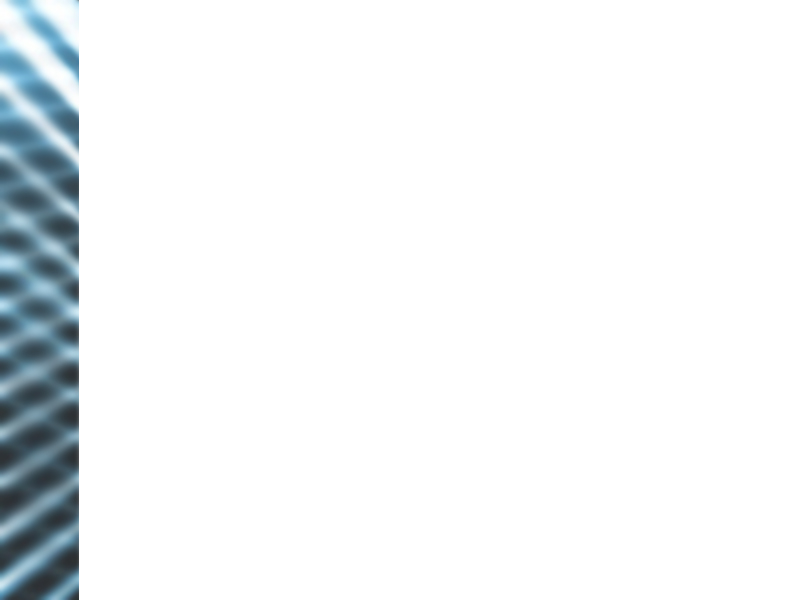 1.-Program of Management of Research Data and Scientific Information Generated from Public Funding
To promote utilization of international standards for management of data and scientific and technological information in public and private institutions.
 To create information products & services as added-value tools for scientific, productive and economic development of the country.
 
To  systematize the process of management of data and scientific information.
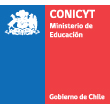 STRATEGIC LINES
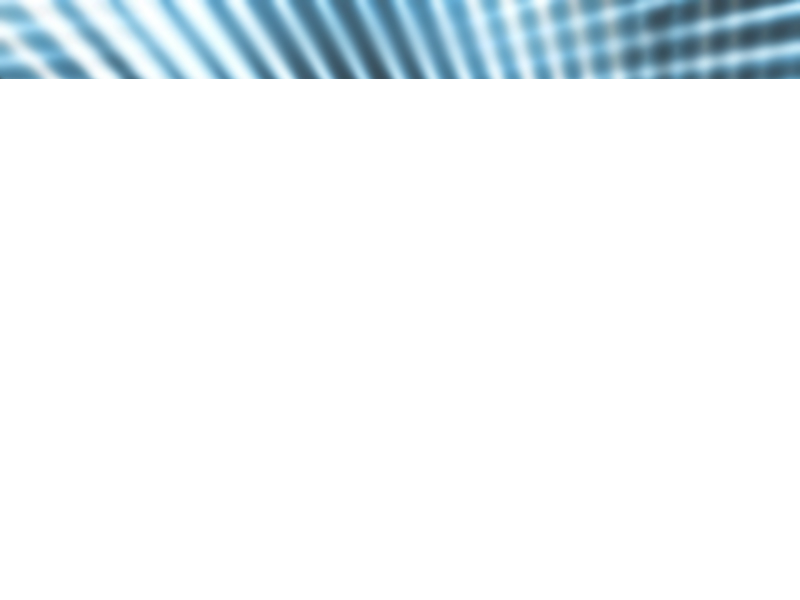 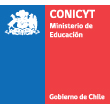 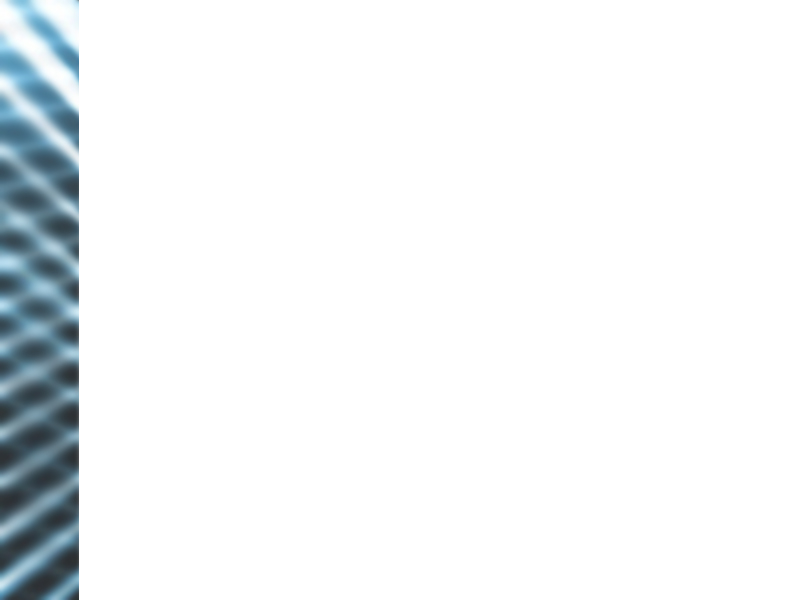 1.-Program of Management of Research Data and Scientific  Information Generated from Public Funding
Will be developing a National Node of Knowledge of Science & Technology and Innovation (S&T+i)
Having a platform that allows consulting and accessing data and information.
That enables their preservation and storage.
MAIN PRODUCT:
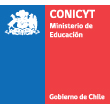 2.- Study on the State of the Art of Access to, and Management of, Research Data and Scientific Information Generated from Public Funding
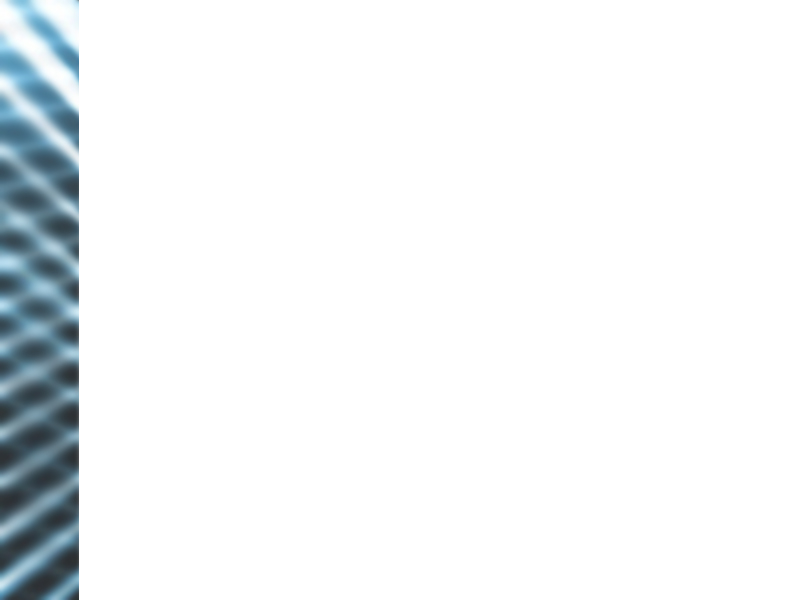 OBJECTIVES:Getting to know :1.- The national state of the art in these topics,  2.- Good practices and policies for access to research data and scientific information, 3.- Recommendations and/or regulations related to the management of research data and scientific and technological information, ( considering the international context) .
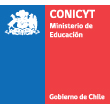 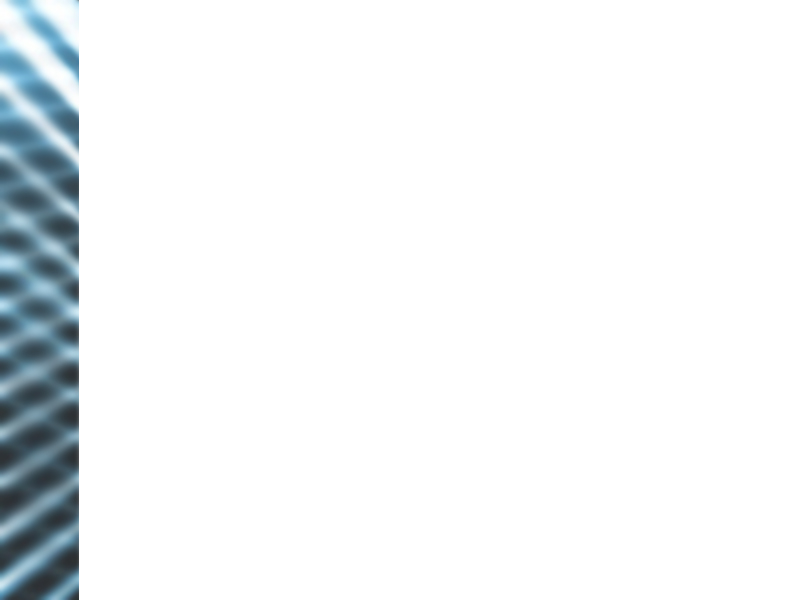 DIMENSIONS ADDRESSED IN THE STUDY
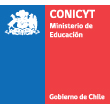 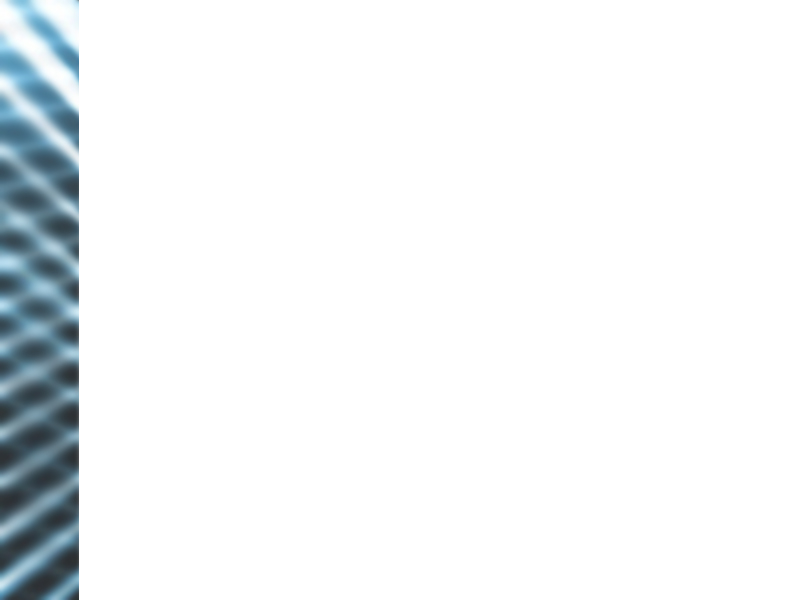 DIMENSIONS ADDRESSED IN THE STUDY
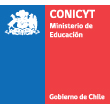 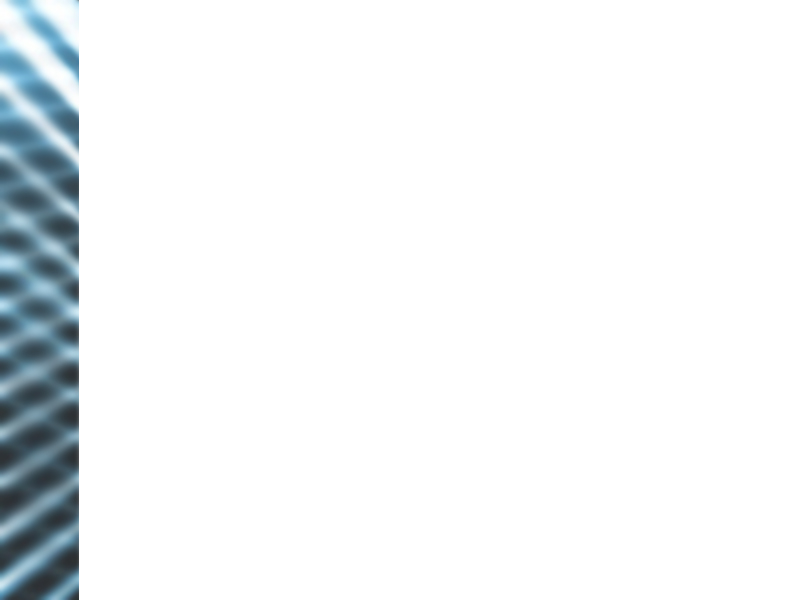 MAIN RESULTS OF THE STUDY
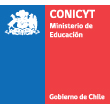 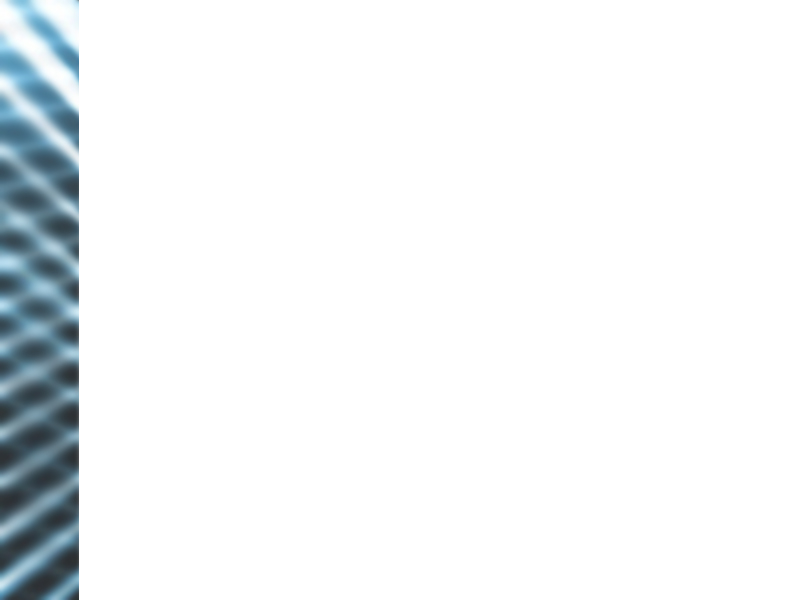 MAIN RESULTS OF THE STUDY
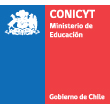 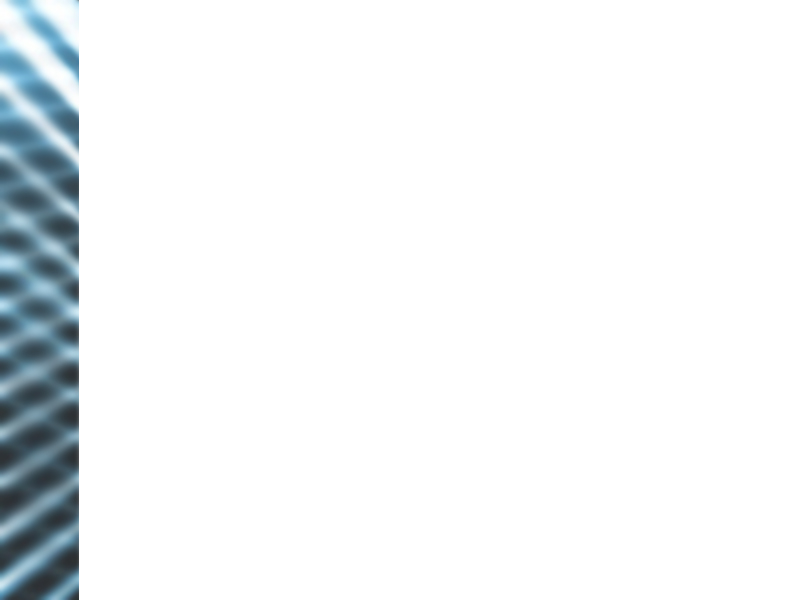 MAIN RESULTS OF STUDY
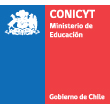 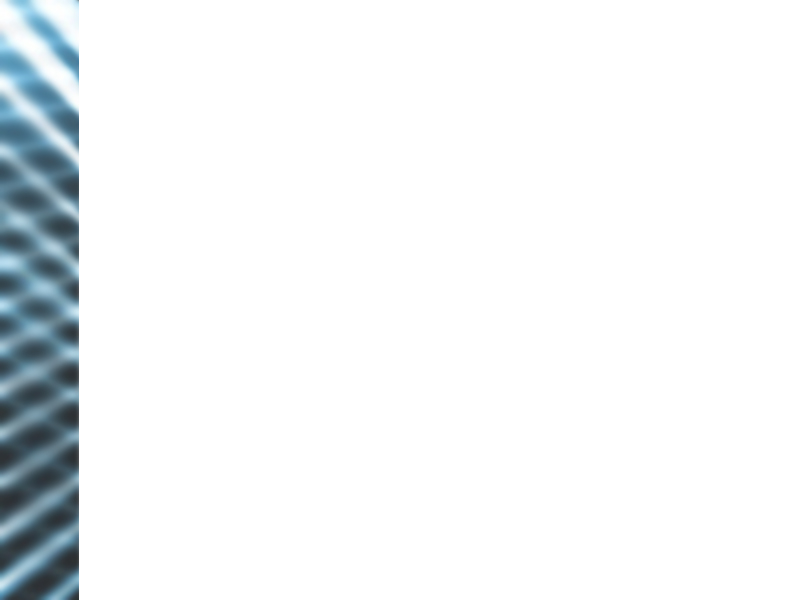 MAIN RESULTS OF STUDY
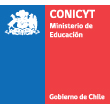 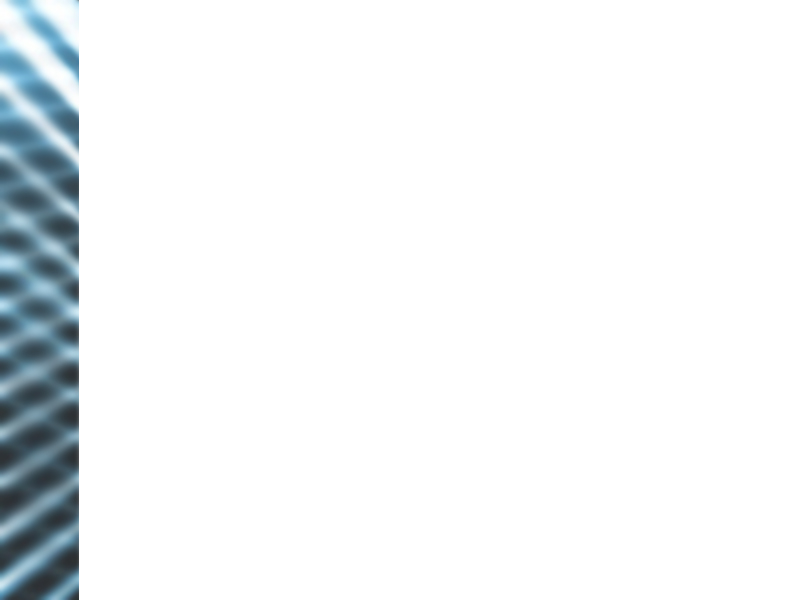 3.- Institutional Policy on Management of Research Data and Scientific Information
To optimize and rationalize use of public resources involved in generating knowledge and managing these inputs.
To increase the access to research data and scientific information. 
To reach international standards in the matter, including OECD recommendations.
OBJECTIVES :
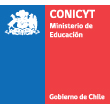 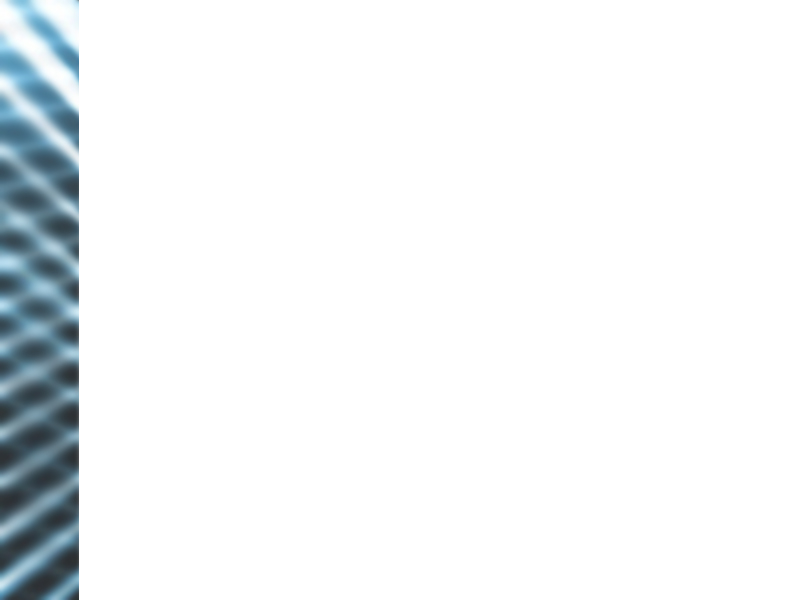 FUTURE ACTIONS
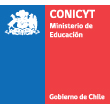 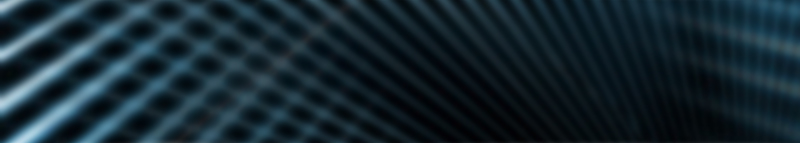 THANK YOU!!
SCIENTIFIC INFORMATION PROGRAM
CONICYT